Chapter 7
Algorithm Analysis
Write pseudocode
Input: a1, a2,...,an, a sequence of numbers, where n ≥ 1          n, the length of the sequence.
Output: "True" if the sequence is non-decreasing and "False" otherwise.

Note:  A sequence of numbers is non-decreasing if each number is at least as large as the one before.
Write pseudocode
Input: a1, a2,...,an, a sequence of numbers, where n ≥ 2          n, the length of the sequence.
Output: "True" if there are any two numbers in the sequence whose sum is 0 and "False" otherwise.
Write pseudocode
Input: a1, a2,...,an, a sequence of numbers, where n ≥ 2          n, the length of the sequence.

Output: The second smallest number in the sequence
What I want you to know
This chapter is about Computational Complexity.
What does that mean?

There are two types of complexity that a computer scientist might study:
Time Complexity
Space Complexity
Determining f() for a function
What is f()?
Estimate f() for …
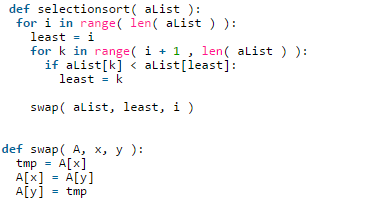 Estimate f() for …
Vocabulary
Big-Oh
Omega
Theta
Big-Oh Notation
There is a ton of stuff in section 7.2 about Big-Oh (or just “Oh”) notation.
Most of it’s confusing and irrelevant
What it really boils down to is:
Identify the factor with the largest growth
Throw away all the other terms
Ignore the Constant Factors
Additional Vocabulary
Constant Factors?
What were these?
3n   versus   2n

We typically ignore the constant factors?
Why?
Because we aren’t really interested in ACTUAL time but instead in the “growth rate”
Consider the following
An algorithm has a runtime that calculates out to be:

f(n) = 2n3 + 4n2 + 7

Let’s evaluate the function for a couple of different values of n.
What do I want you to be able to do?
Read an algorithm and give me a reasonable approximation of it’s f()
Read an algorithm and give me its Big-Oh.
Be given an f() for an algorithm and identify its Big-Oh.
Understand the “order” of the “growth terms”